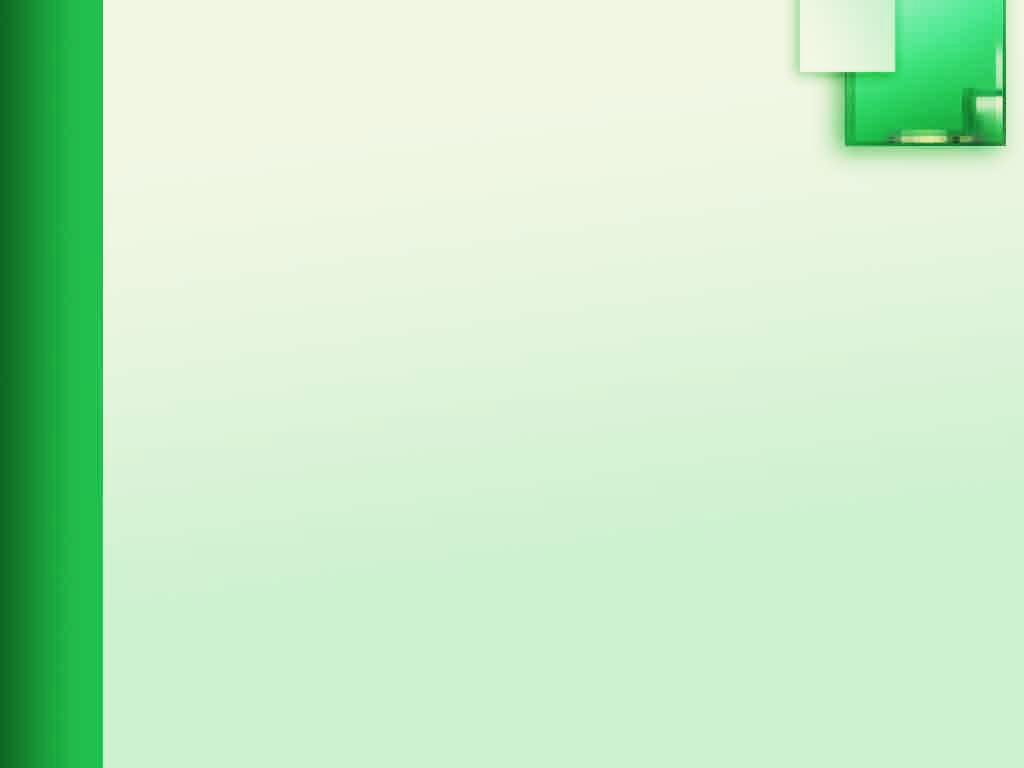 Майстер – клас

 учителя
 української мови та літературиКролевецької загальноосвітньої школи 
І – ІІІ ступенів №6


СЕНЧЕНКО ТЕТЯНИ ПАВЛІВНИ
Сенченко Т. П.
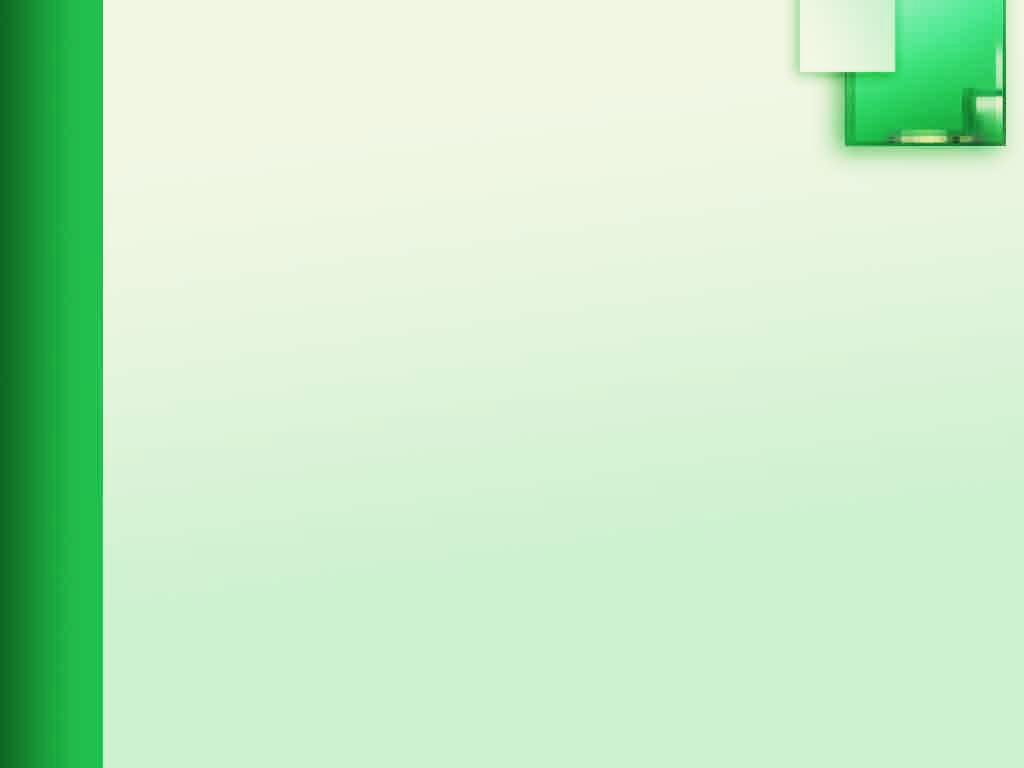 Тема досвіду
Розвиток 
асоціативного мислення
 як один із засобів формування 
творчої особистості
на уроках української літератури
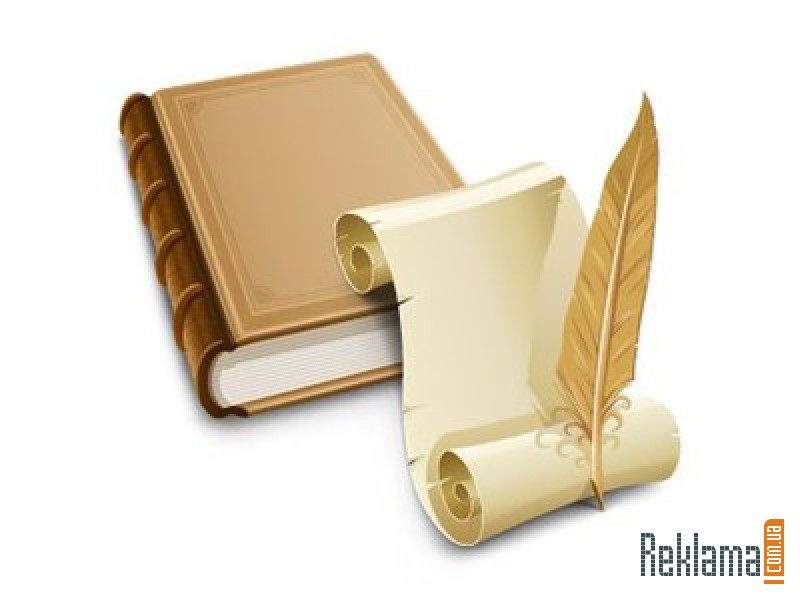 Сенченко Т. П.
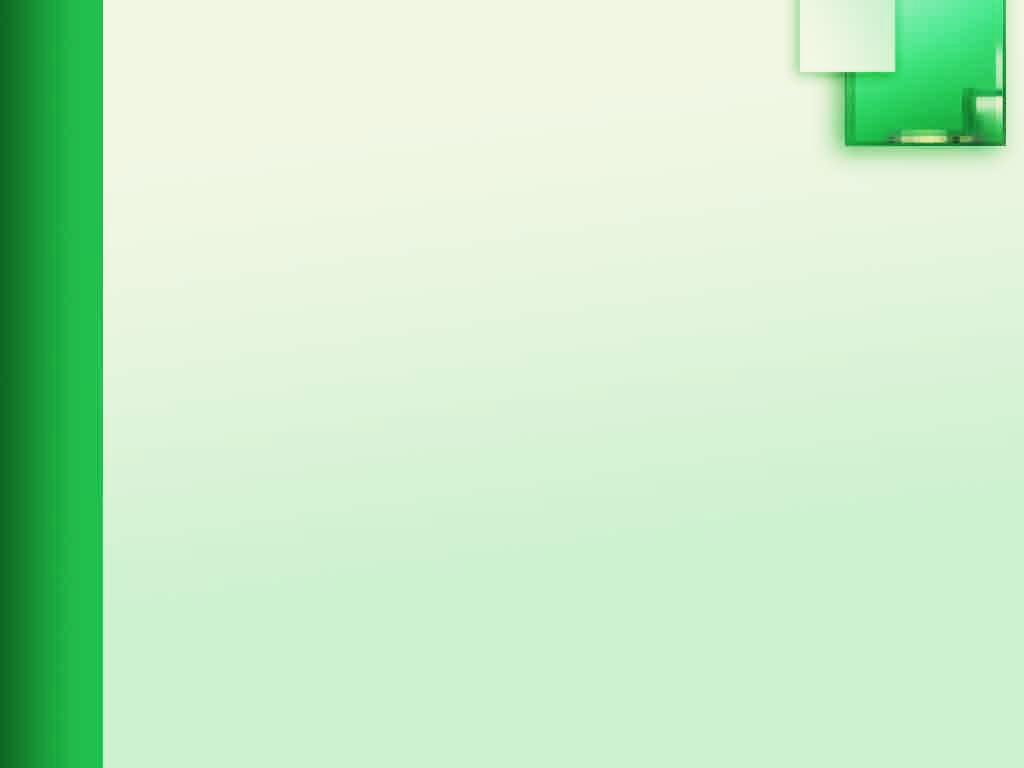 Мета досвіду
Вивчення ефективності впровадження технологій  розвитку асоціативного мислення на уроках української літератури в процесі формування творчої  особистості
Завдання
Розвивати творчі й комунікативні здібності, чуттєве, асоціативно - образне та критичне мислення учня
Сенченко Т. П.
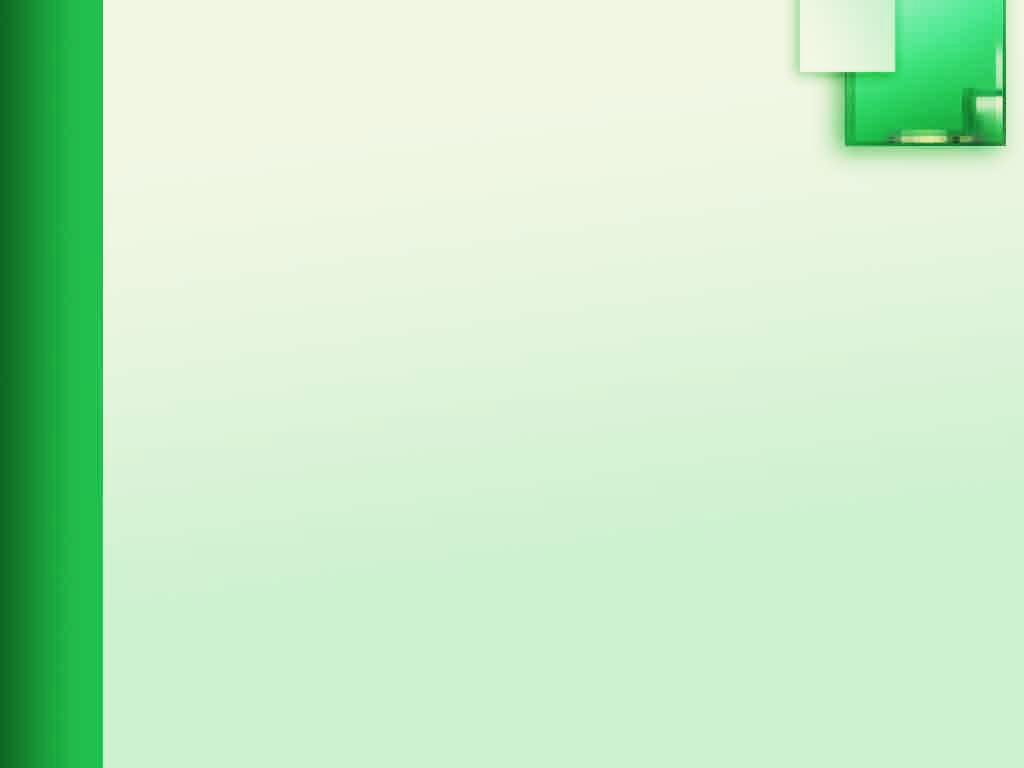 Творча особистість
розвиває
забезпечує
Сенченко Т. П.
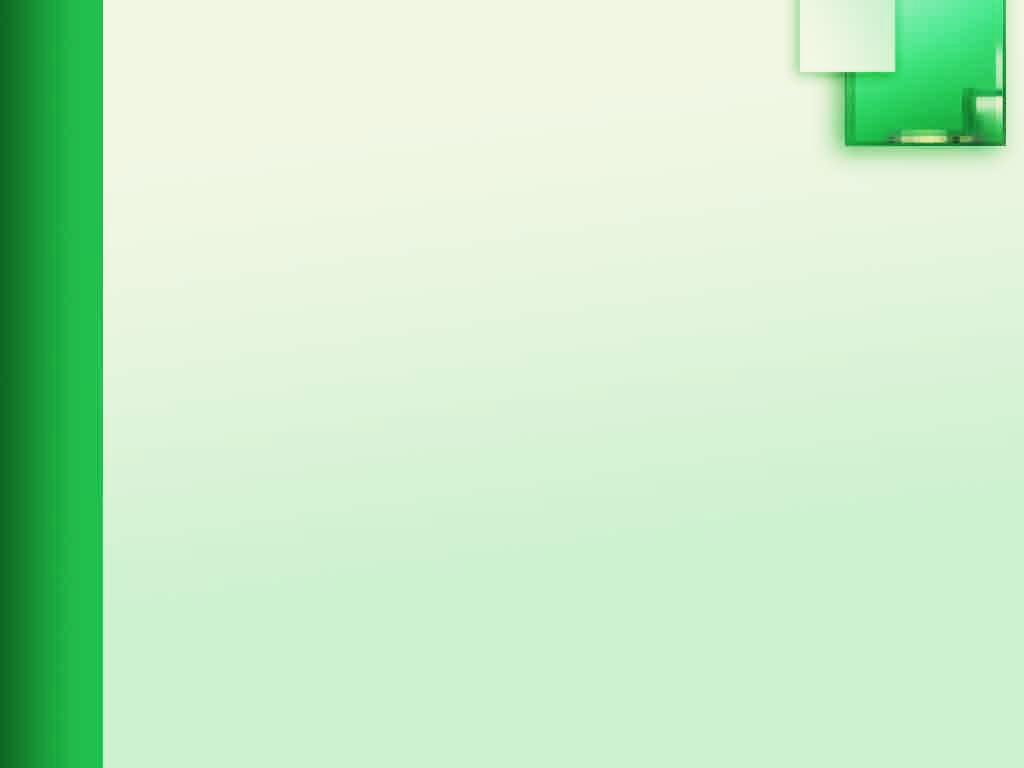 Завдання 
асоціативного  мислення
Асоціація –це крок до розкриття розуміння учнями  змісту твору чи образу, це спосіб влучної оцінки того чи іншого явища, засіб передачі почуття, враження
Сенченко Т. П.
Реалізація досвіду
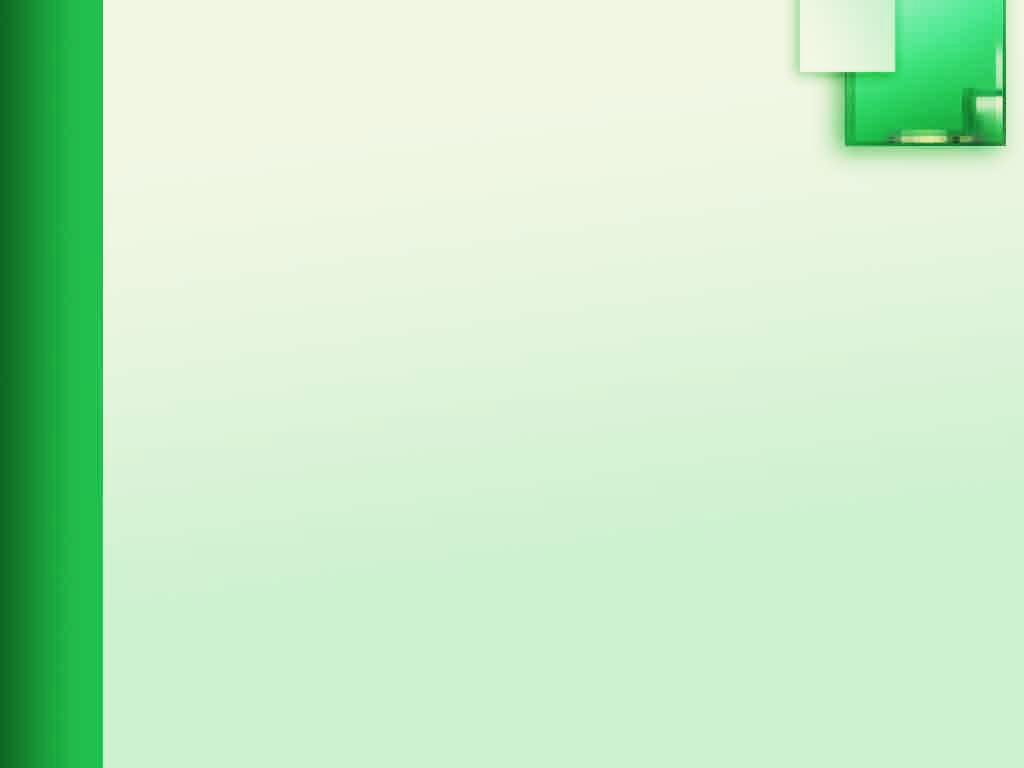 Завдання асоціативного характеру
Творчі роботи 
 асоціативного 
    характеру
Асоціативні
   диктанти
Асоціативні ряди , ланцюжки,  кущі , гронування
Сенченко Т. П.
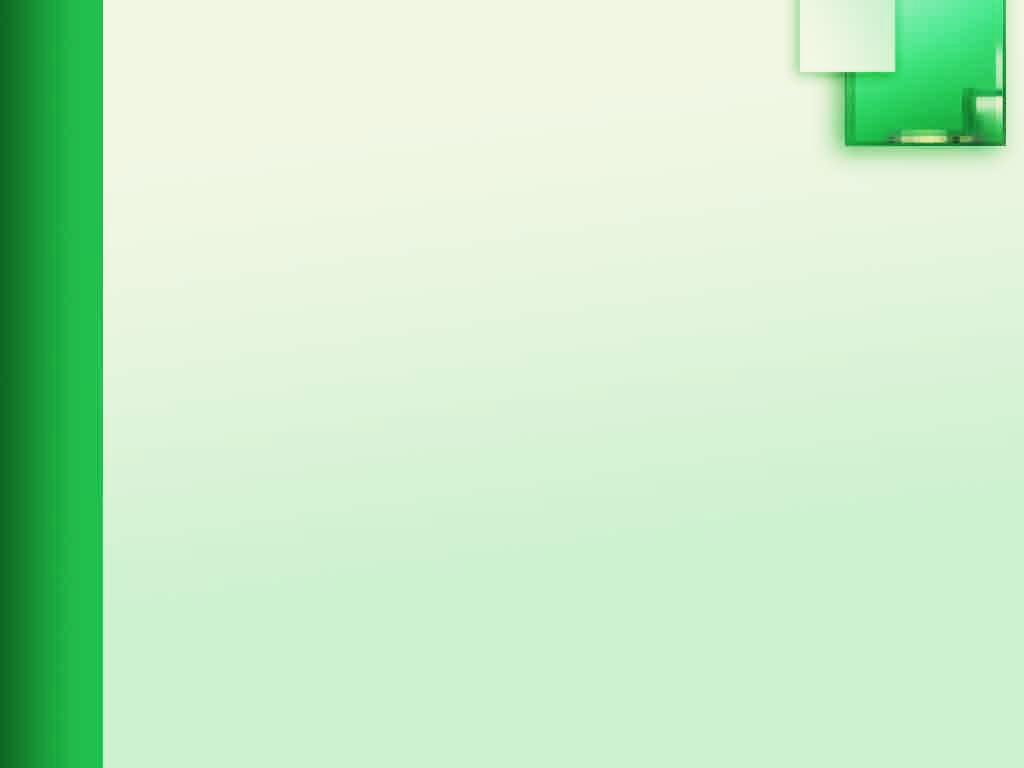 Кольорові асоціації  - 
закодована мова людської душі
Сенченко Т. П.
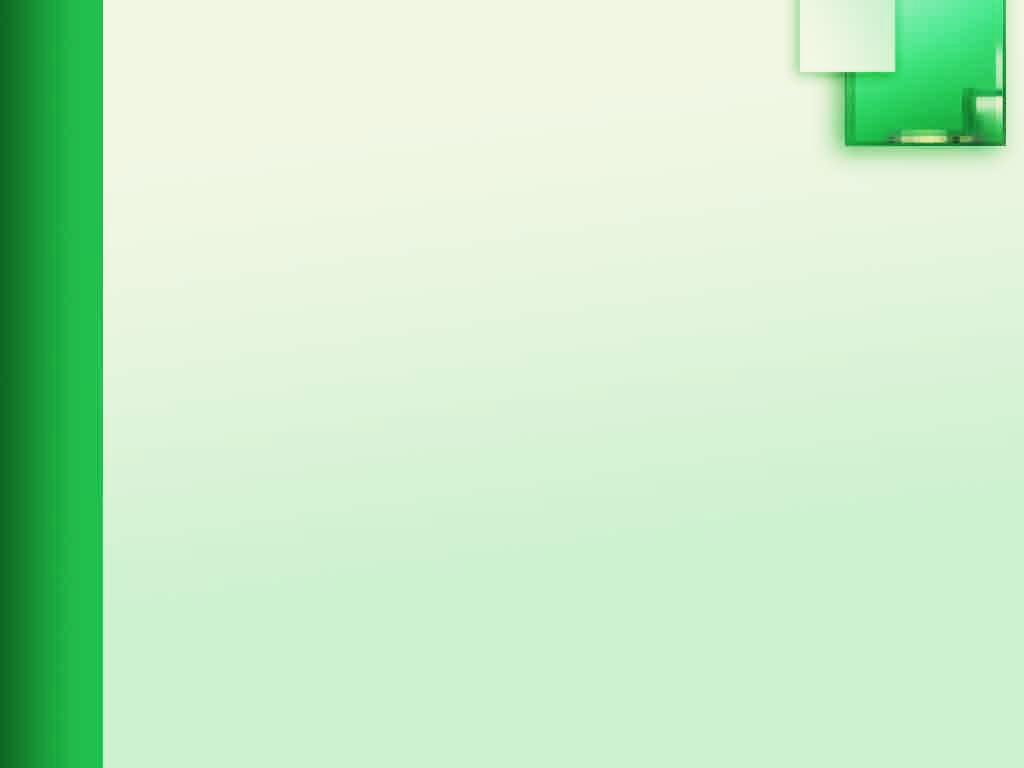 Колаж - мистецький твір, виконаний у змішаній техніці, у якому певна оригінальна форма (книга, картина, предмет) перетворюється на щось інше
Асоціативний колаж –творча робота із залученням асоціативних   малюнків на визначену вчителем тему
Мета асоціативного колажу
Активізувати творчу уяву
Створити логічне осмислення інформації в образній формі, простір для фантазії та уяви
Розвивати творчі й комунікативні здібності, чуттєве, асоціативно - образне та критичне мислення учня
Завдання
 
Підвищити мотивацію вивчення української літератури
Розширити кругозір ; збагатити загальний розвиток   особистості
Сенченко Т. П.
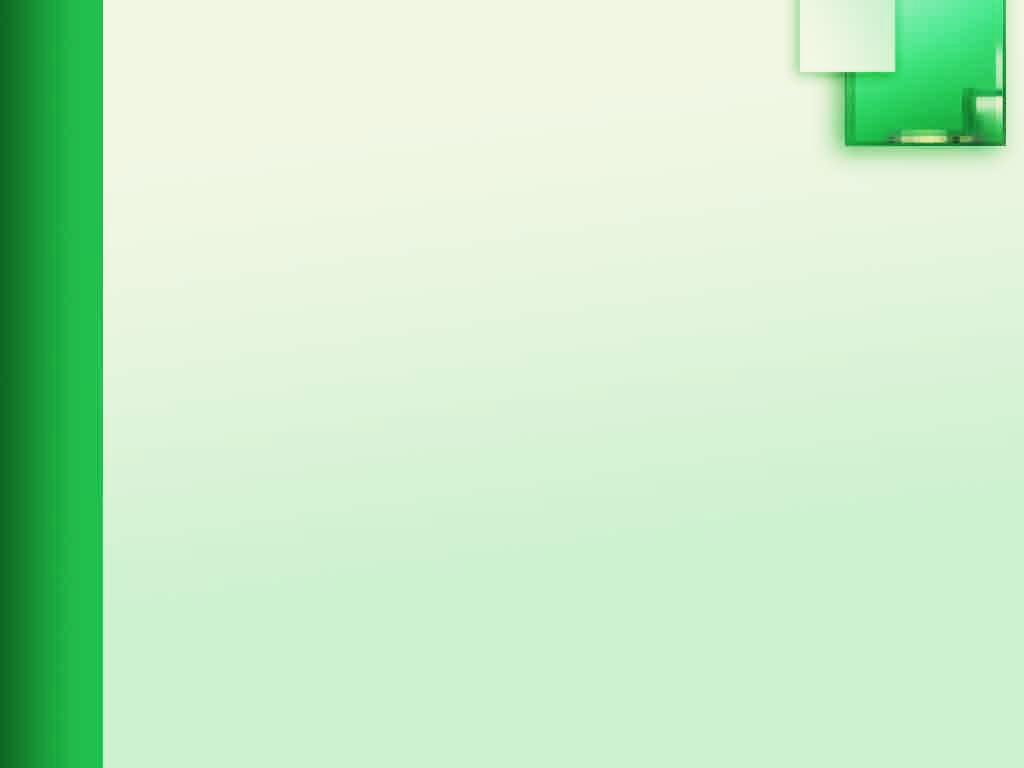 Практична частина
Створення асоціативного колажу 
за новелою  М. Коцюбинського  «Іntermezzо»
Мета:   навчити створювати асоціативний  колаж на задану тему, прослідкувати вплив кольорів на психоемоційний стан людини;

розвивати асоціативне підґрунтя мислення, творчу уяву, образне сприйняття  тексту;

виховувати почуття прекрасного, любов до природи, прагнення до творчої самореалізації .
Сенченко Т. П.
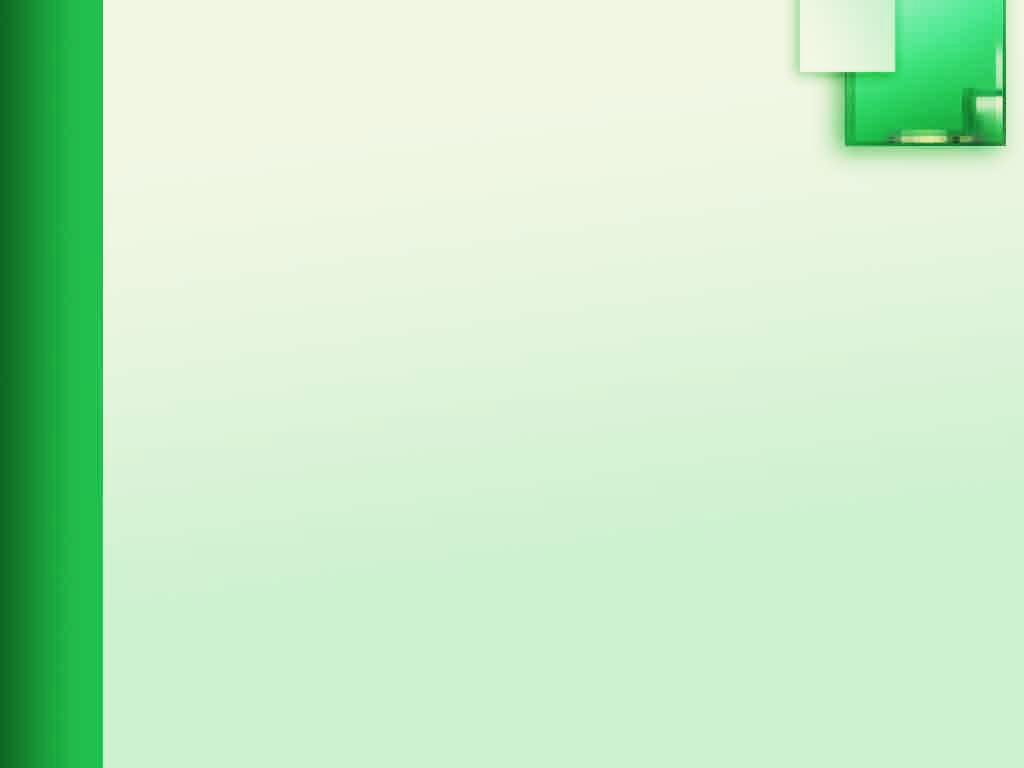 І етап
1. Поділ на групи
    
2. Розподіл ролей
Правила роботи в групі

1.Бери активну участь у роботі групи.
2. Слухай своїх колег.
3. Зроби свій внесок  у результат роботи групи.
4.Проси про допомогу , якщо її потребуєш.
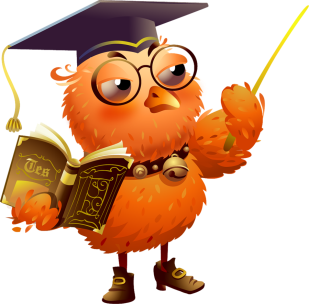 Сенченко Т. П.
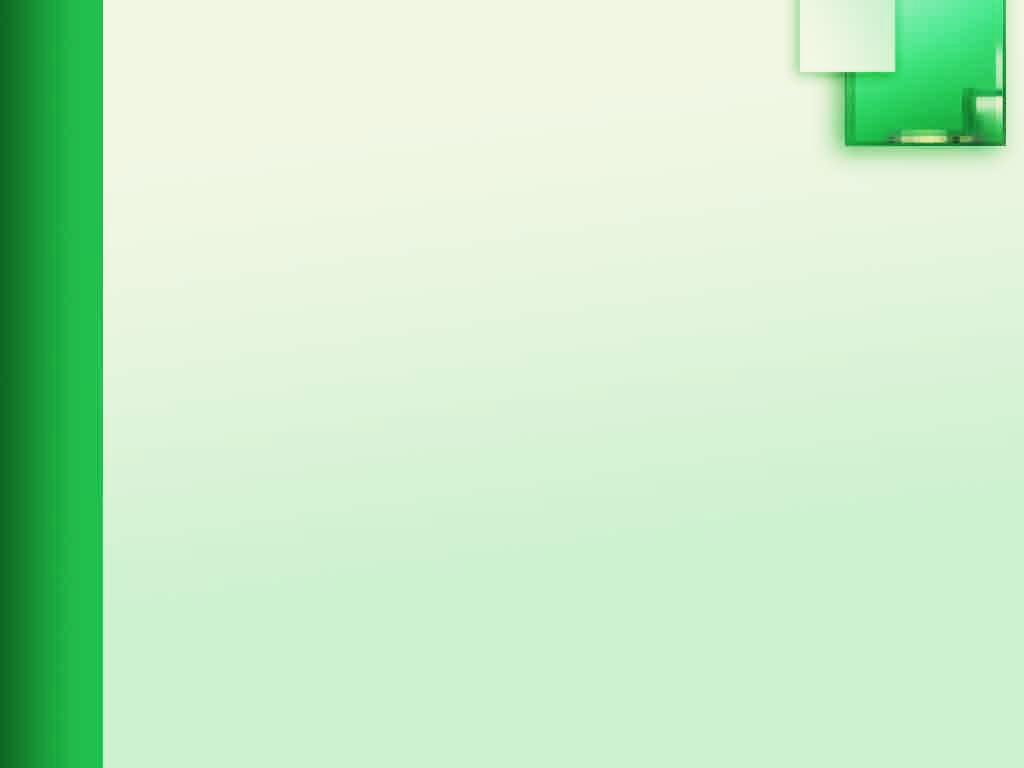 ІІ етап  

         Ознайомлення 
з роздатковим матеріалом
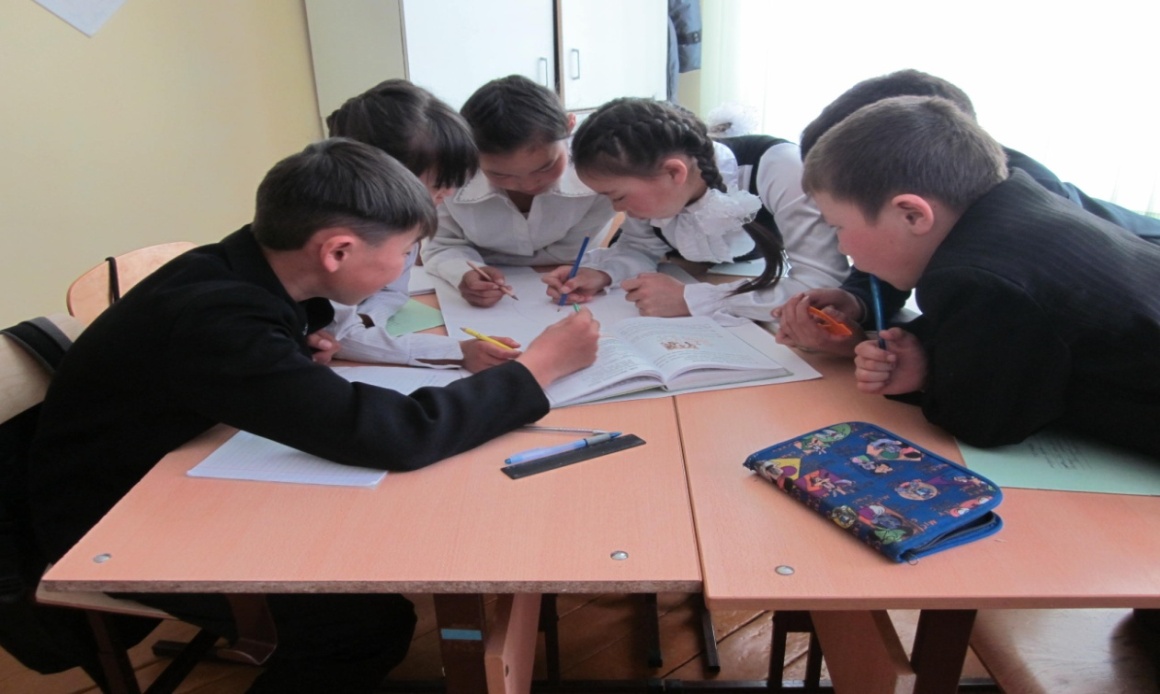 Сенченко Т. П.
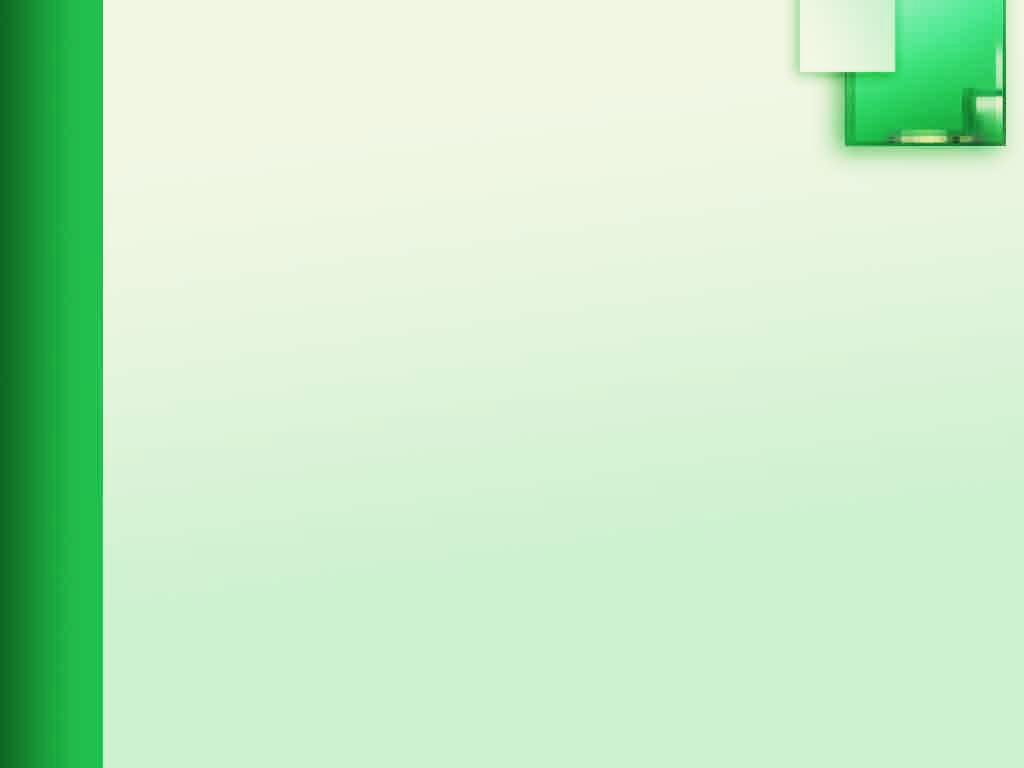 ІІІ етап

                     1.     Прочитати уривок із новели й підкреслити  
                 слова - образи , що передають психоемоцій-
                 ний стан героя
Наприклад
Прощайте , ниви.
Котіть собі шум свій на позолочених сонцем хребтах
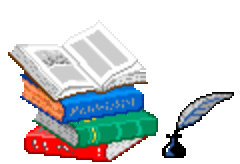 Сенченко Т. П.
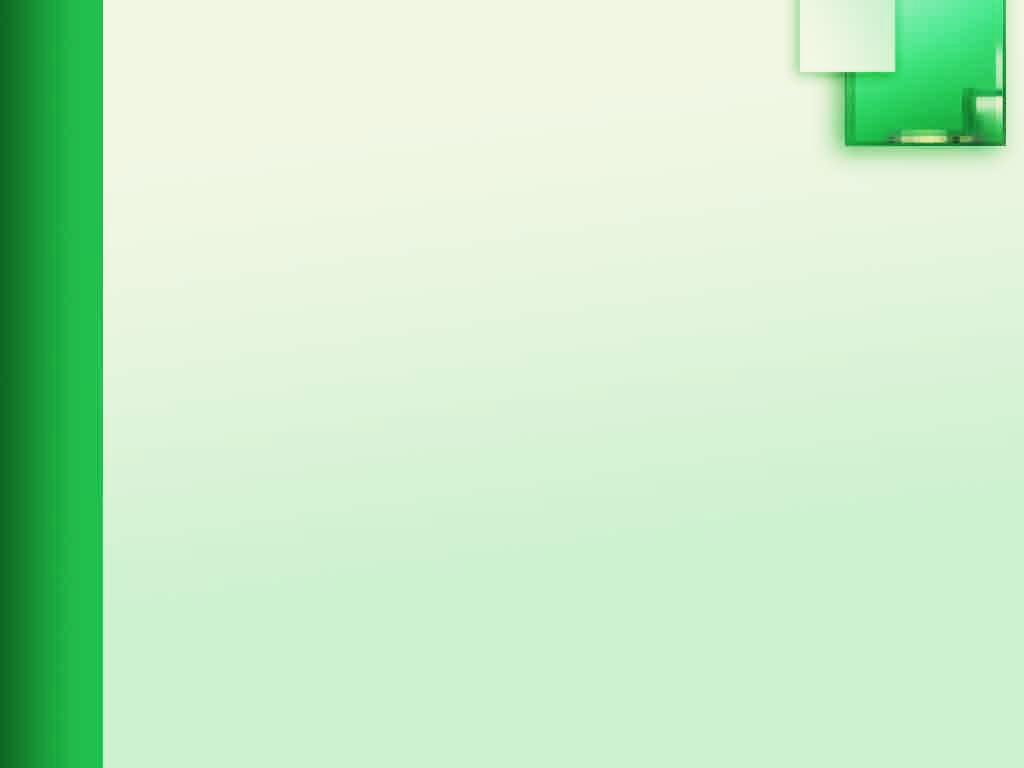 2.    Оберіть кольоровий фон , який , на вашу думку, асоціюється з даним   станом героя. 

Надайте йому форму , яка виникла у вашій уяві , коли ви прочитали  уривок
 
( геометрична фігура , пляма, сонце, листя, квітка , хмара……….)
Наприклад
Радість
Тривога
Сенченко Т. П.
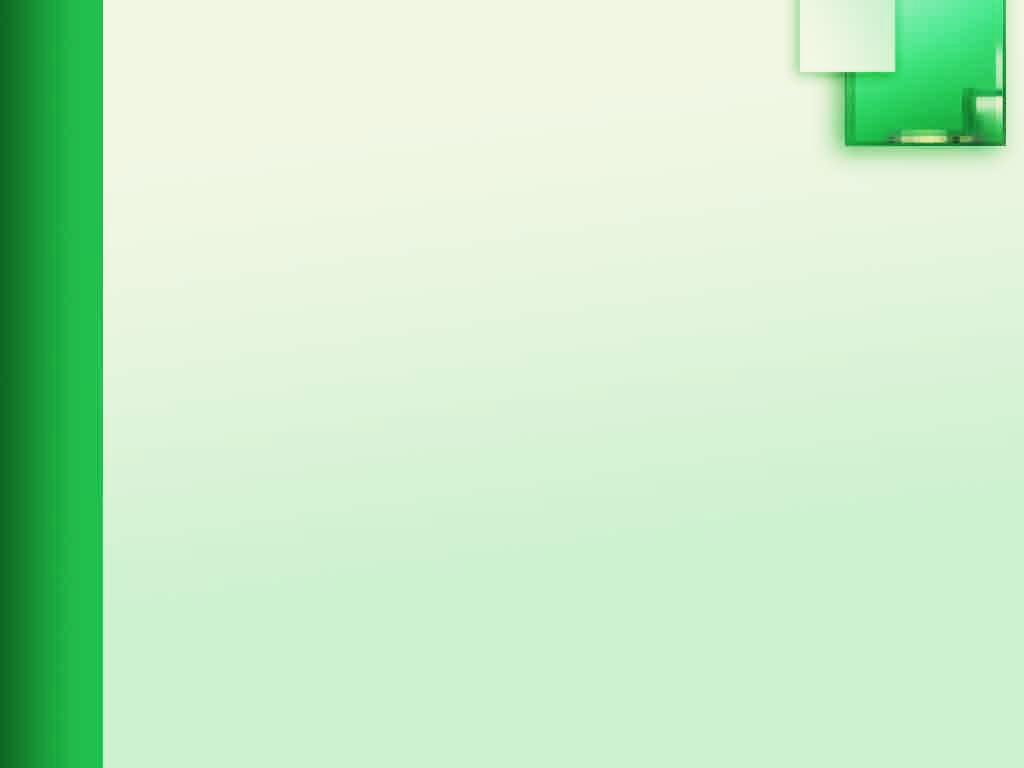 3. Визначте, з якими кольорами асоціюються підкреслені слова – образи . ( До п’ яти слів)

Оберіть для кожного образу  кольоровий стікер і форму ( можна запропонувати свою форму) і приклейте на основний фон .
Наприклад
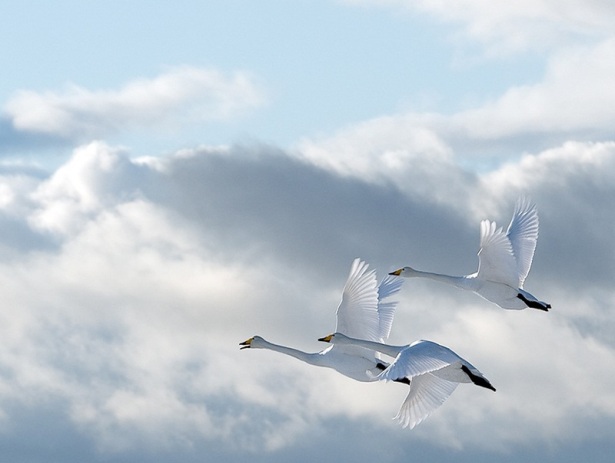 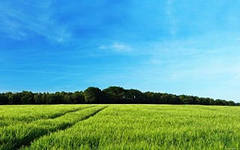 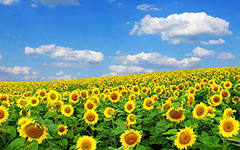 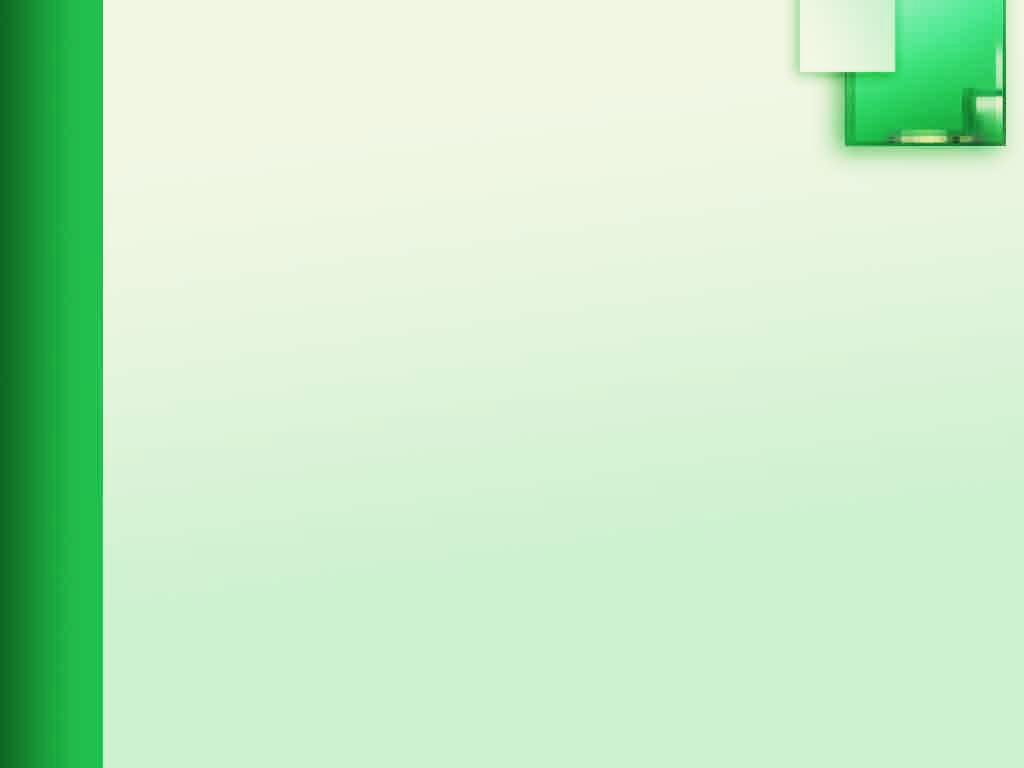 4. Визначте домінуючі кольори й з’ясуйте їх символіку.
 
    Спробуйте пояснити вплив даних кольорів на   психо-
    емоційний стан людини    

                 ( Користуйтеся додатковим матеріалом)
Наприклад
Вплив 
на психоемоційний стан



        Гарні почуття

              Активність 

                   Гнів
Асоціації


 Вогонь

 Енергія

 Боротьба

 Агресія
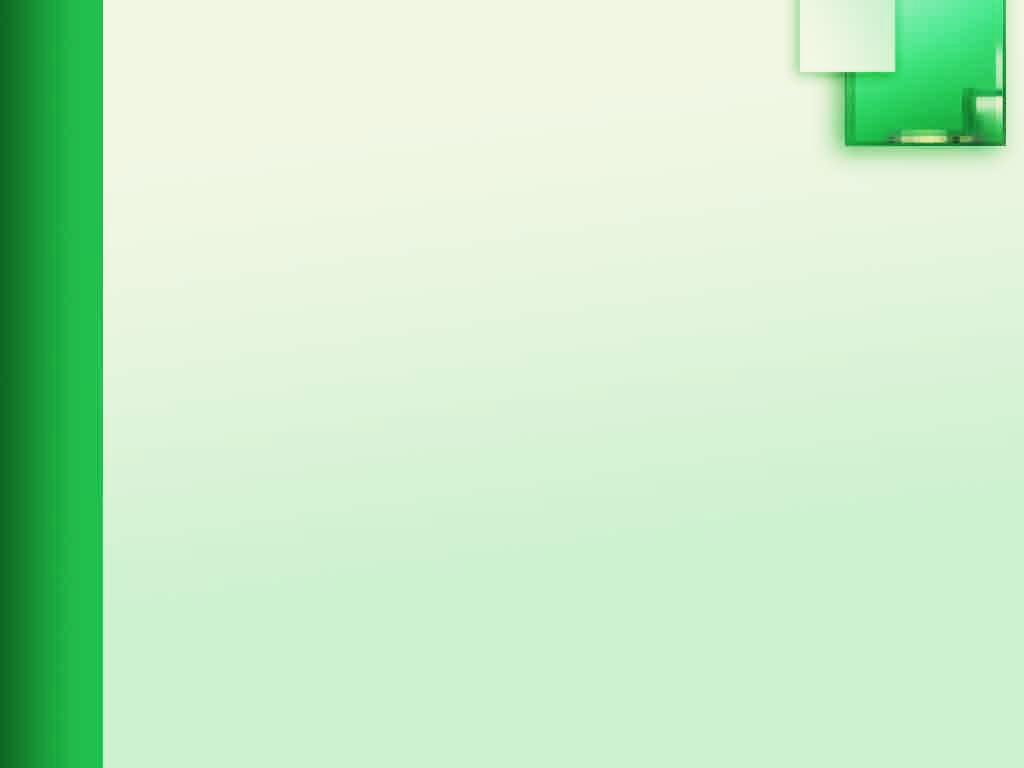 5.     Коротко  презентуйте свій колаж
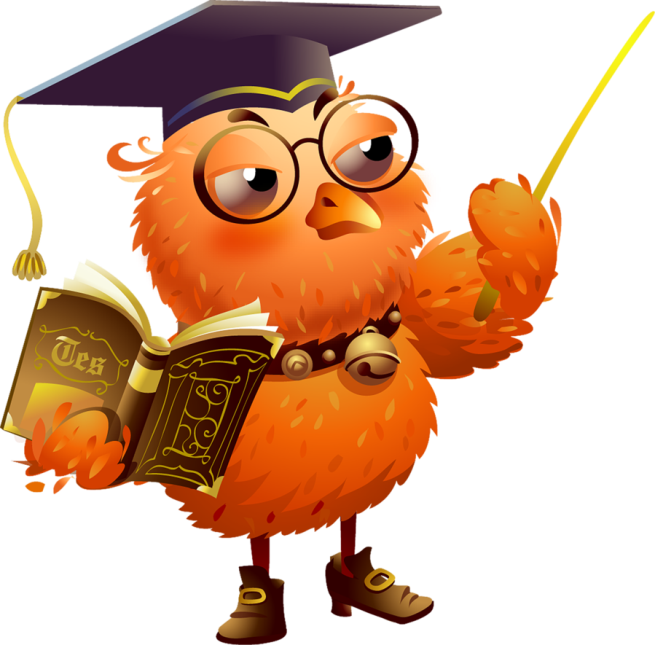 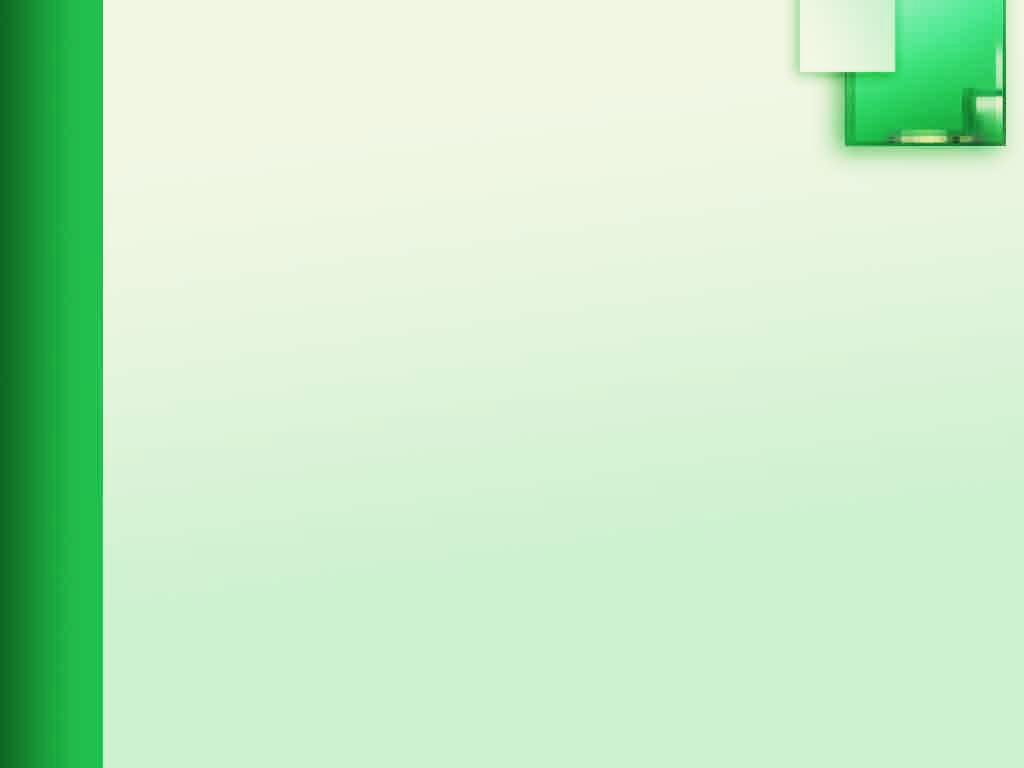 ІV етап.  Чаша життя
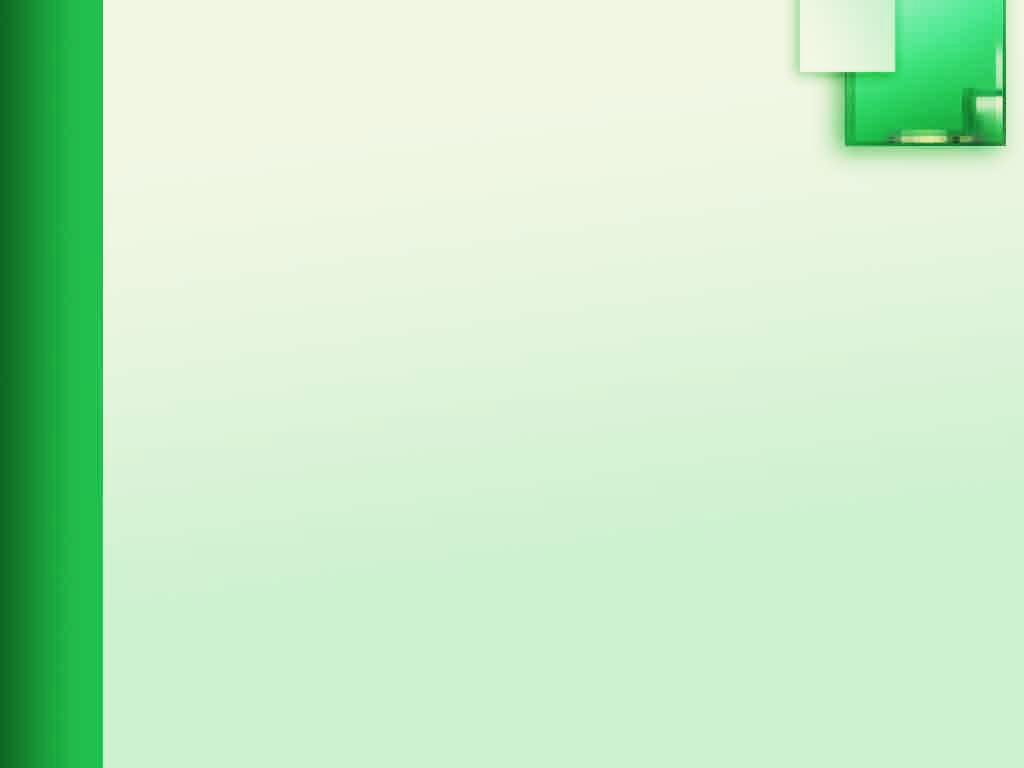 Рефлексія
Прийом    « Незакінчені речення»
 
Я дізнався…..

Найцікавішим було….

Найважливішим видалося...

Найбільше запам’яталося….

 Життєвий шлях людини в мене асоціюється із ……
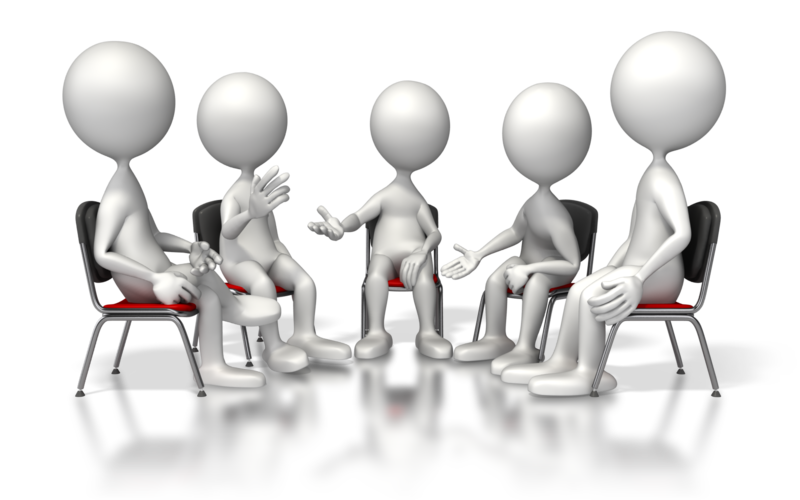 Сенченко Т. П.
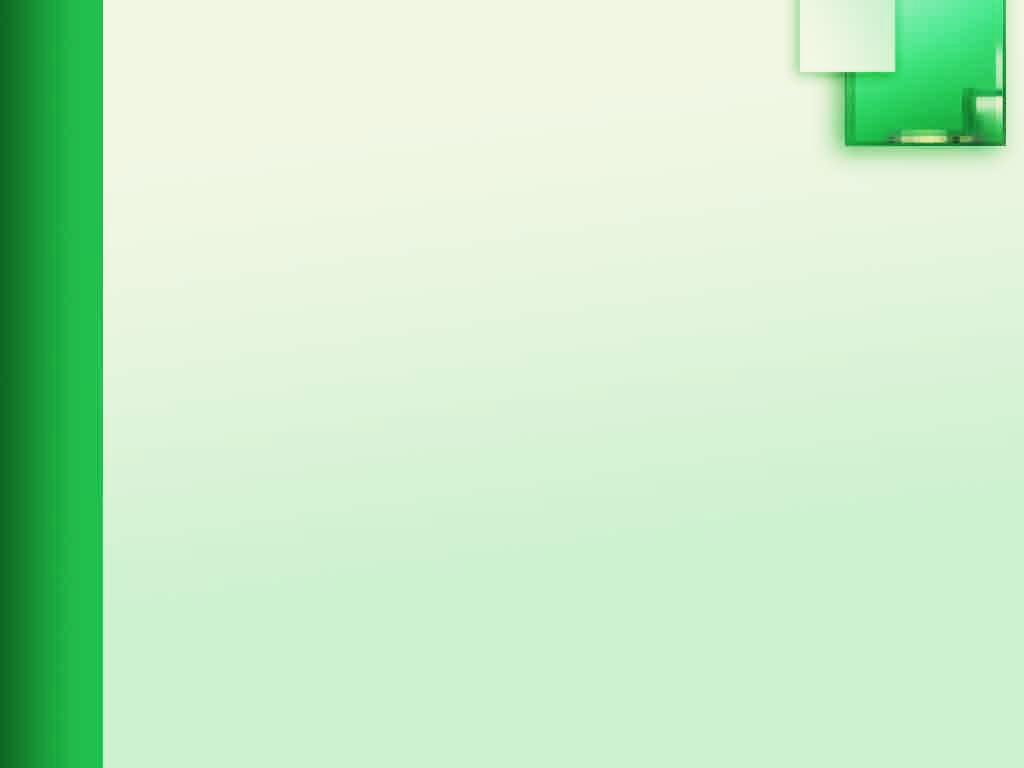 Аосціативний колаж
на уроках української літератури
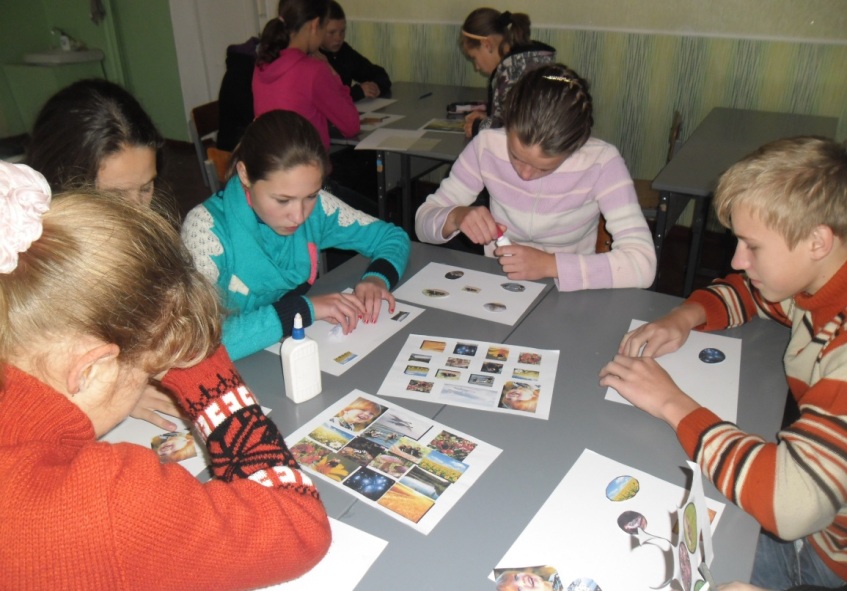 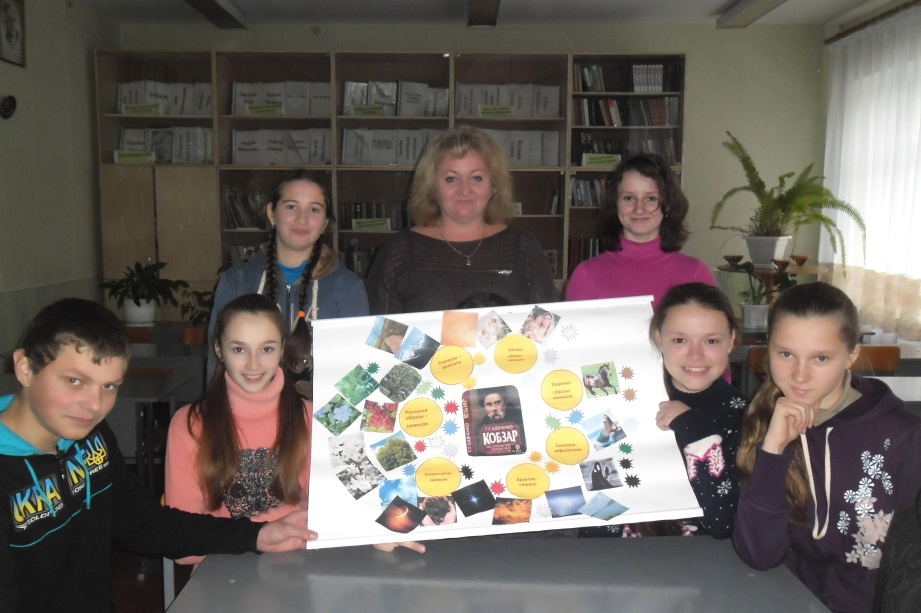 7 клас
9  клас
М.Стельмах. Повість“Гуси-лебеді летять”. Єдність світу природи і світу дитячої душі.

Прийом « Асоціативний колаж»
« Кольористика  образів – символів у творчості Кобзаря та її вплив   на психоемоційний стан людини»

Прийом « Асоціативний колаж»
Сенченко Т. П.
Результати
 педагогічної діяльності
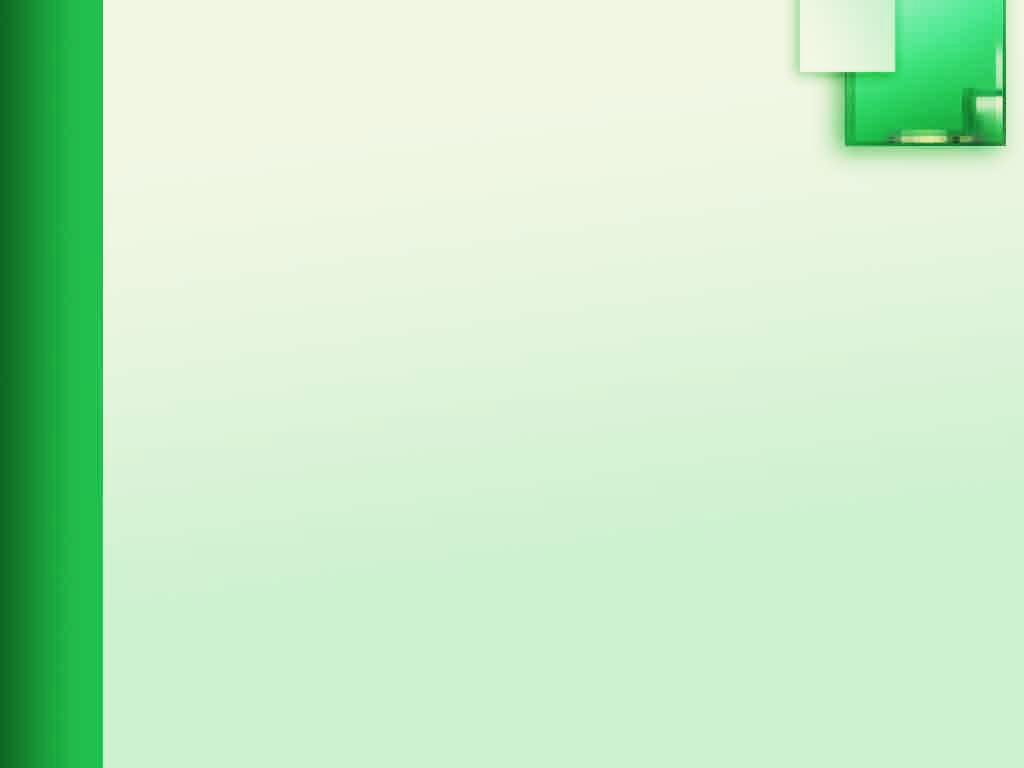 Сенченко Т. П.
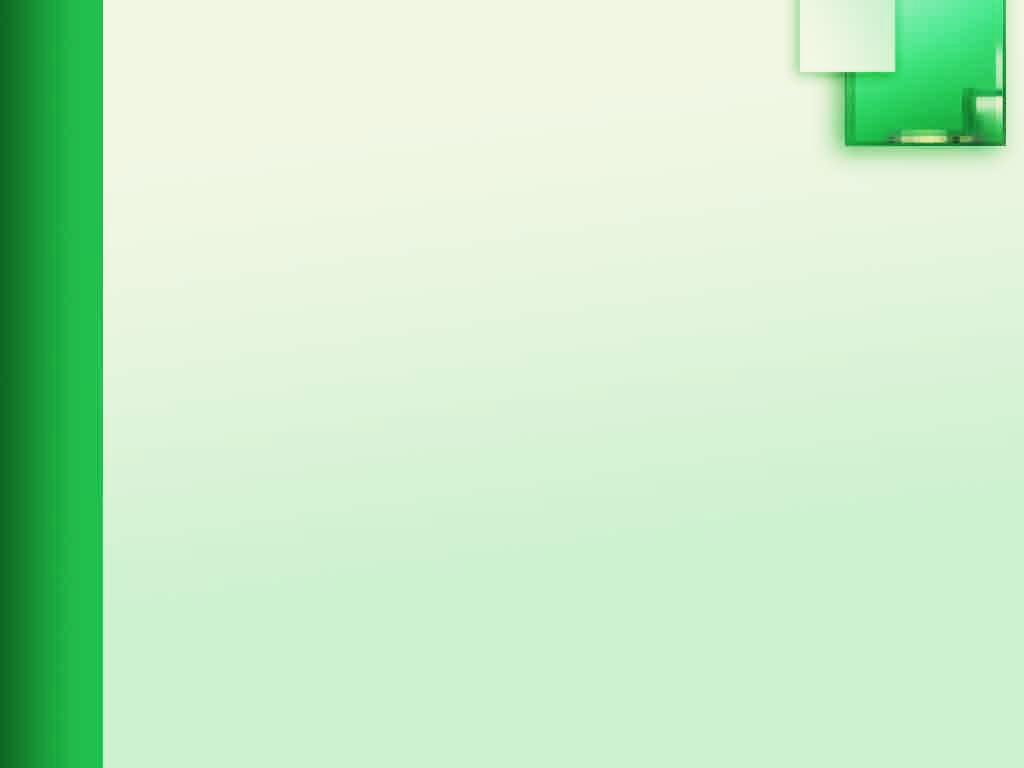 Дякую за увагу!
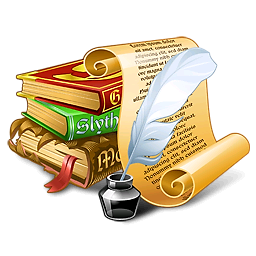 Сенченко Т. П.